４年生
道　徳
“自分らしさ”について考えてみよう
©photoAC
「私と小鳥と鈴と」　金子みすゞ
私が両手をひろげても、　お空はちっとも飛べないが
飛べる小鳥は私のように、　地面を早くは走れない
私がからだをゆすっても、　きれいな音は出ないけど、
あの鳴る鈴は私のように　たくさんな唄は知らないよ。
鈴と、小鳥と、それから私、　みんなちがって、みんないい。
©photoAC
私
地面を早く走れるよ！
できること
できないこと
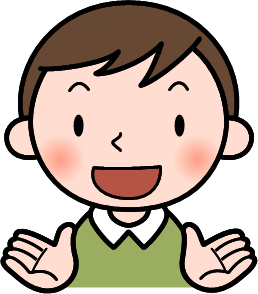 唄をたくさん知ってるよ！
小鳥
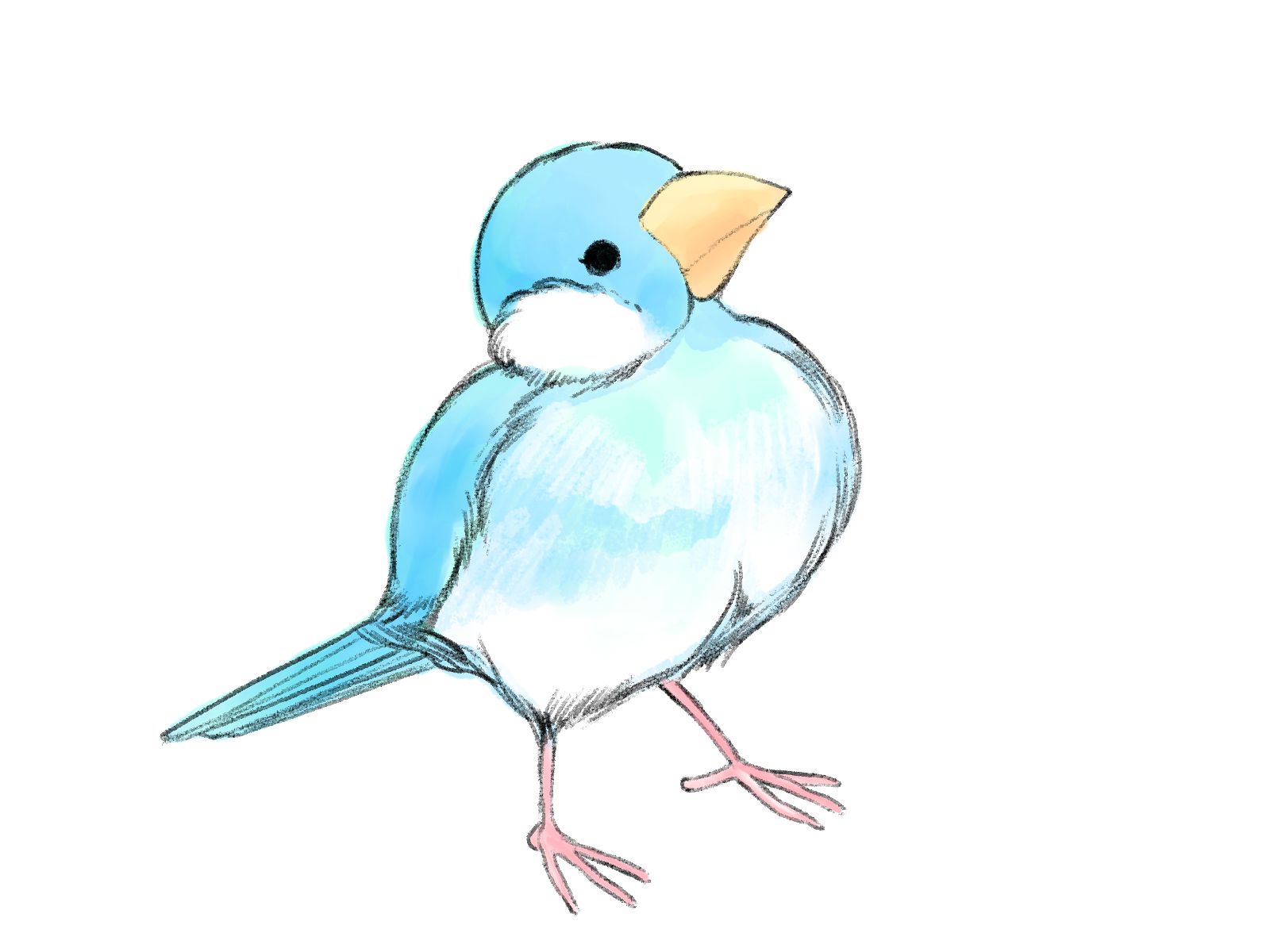 みんなちがって
みんないい
空を飛べるよ！
鈴
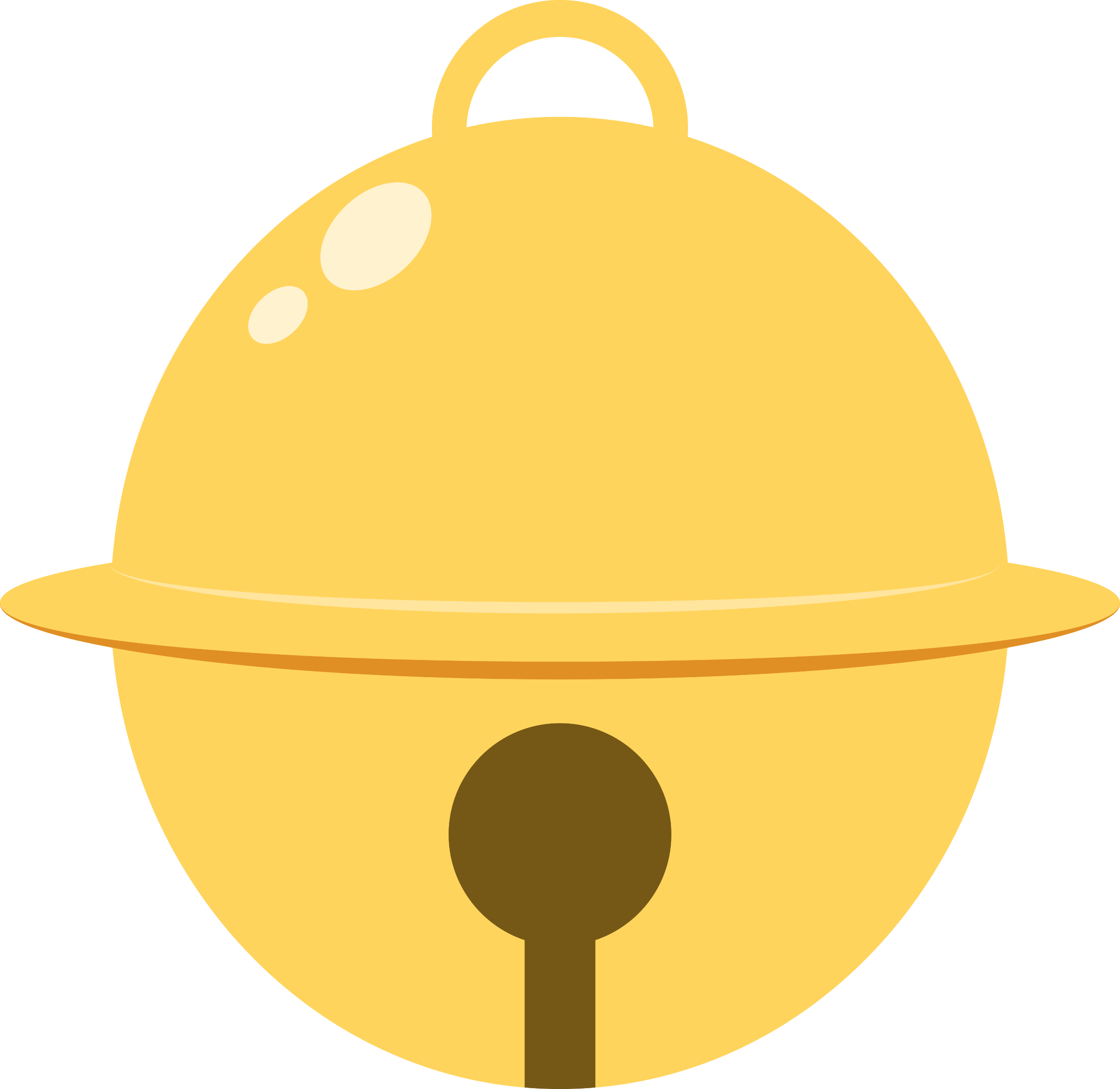 きれいな音が出せるよ！
“自分らしさ”
©illustAC
「私と小鳥と鈴と」　金子みすゞ
私が両手をひろげても、　お空はちっとも飛べないが
飛べる小鳥は私のように、　地面を早くは走れない
私がからだをゆすっても、　きれいな音は出ないけど、
あの鳴る鈴は私のように　たくさんな唄は知らないよ。
鈴と、小鳥と、それから私、　みんなちがって、みんないい。
でも、“まちがい”は、みんなでなくしていこう！
でも、“まちがい”は、みんなでなくしていこう！
©photoAC
“自分らしさ”について、
　　　　　　　　　　考えてみよう！
“自分らしさ”について、
　　　　　　　　　　考えてみよう！
©illustAC
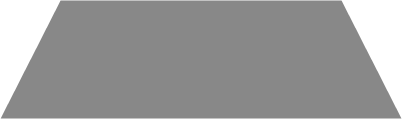 できること
できないこと
①
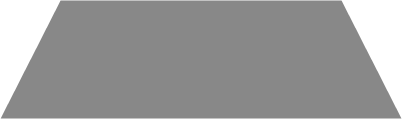 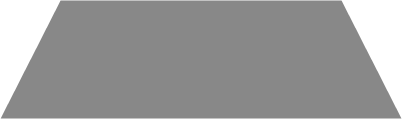 すきなもの
きらいなもの
②
性
⑥
“自分らしさ”
（みんなちがって、みんないいもの）
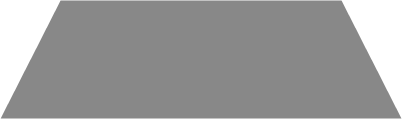 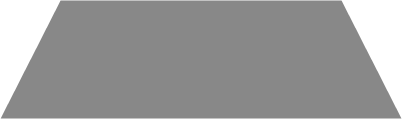 家　族
ふるさと
性　格
⑤
③
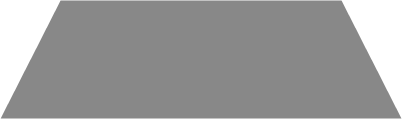 体つき
体　質
④
自分らしい“性”って？
性は、にじいろ
◆こころの性
男らしい
女らしい
◆からだの性
女らしい
男らしい
◆好きになる性
男らしい
女らしい
◆表現する性
女らしい
男らしい
（もちもの・着る服など）
考えてみよう！
「自分らしい性が、よくわからないな。」
「自分らしい性は、まわりの人とは
　　　　　　　　　　　何かちがうな。」
？？？
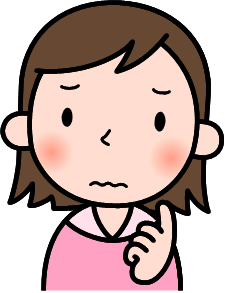 と思ったとき、
◆ 相談する？
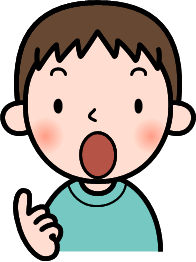 だれに
◆ 相談しない？
そのわけ
松本先生、馬場先生
小山先生
◆ 相談できる人
…
図書室の本
図書室の先生
◆ 自分で調べたいとき
…
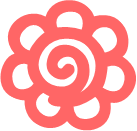 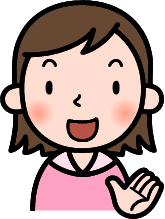 みんなが相談しやすくなるヒント
相談されたら、まず「話してくれてありがとう」と伝える。
相談されたことを、勝手に他の人に話さない。
性のことや好きな人のことで、からかったりしない。
“自分らしい性”を大切にしようという世の中の動き
● ランドセルは、何色でもOK！
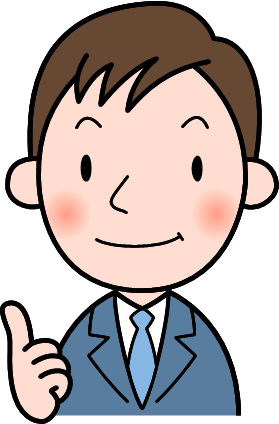 学校
● みんな「○○さん」と呼ぶよ！
● 制服も自分らしいものを選んでいいよ！
● おとなになったら、性は変えられるよ！
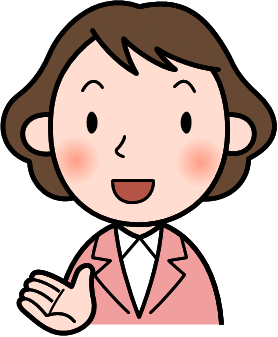 社会
● パートナーシップ制度が広がってきたよ！
● アウティングは、決まりで禁止しますよ！
“自分らしい性”を大切にする人
　　　　　　　　　　　　＝ALLY（アライ）
４年生
道　徳
“自分らしさ”について考えてみよう
“自分らしさ”を見つけて、
“自分らしく”生きていける。
“自分らしさ”を見つけて、
“自分らしく”生きていける。
そんな世の中を
　　　　つくっていきましょう！
そんな世の中を
　　　　つくっていきましょう！
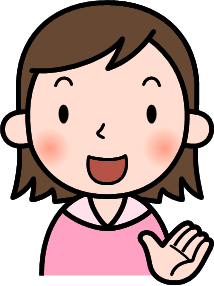 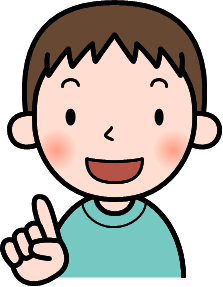 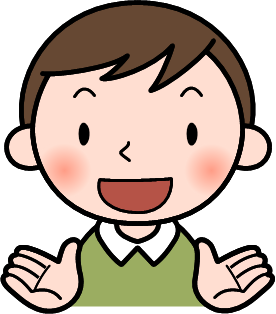 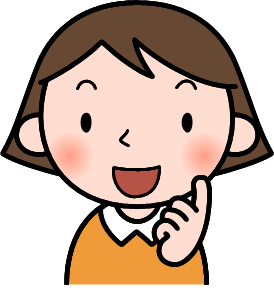 ©photoAC